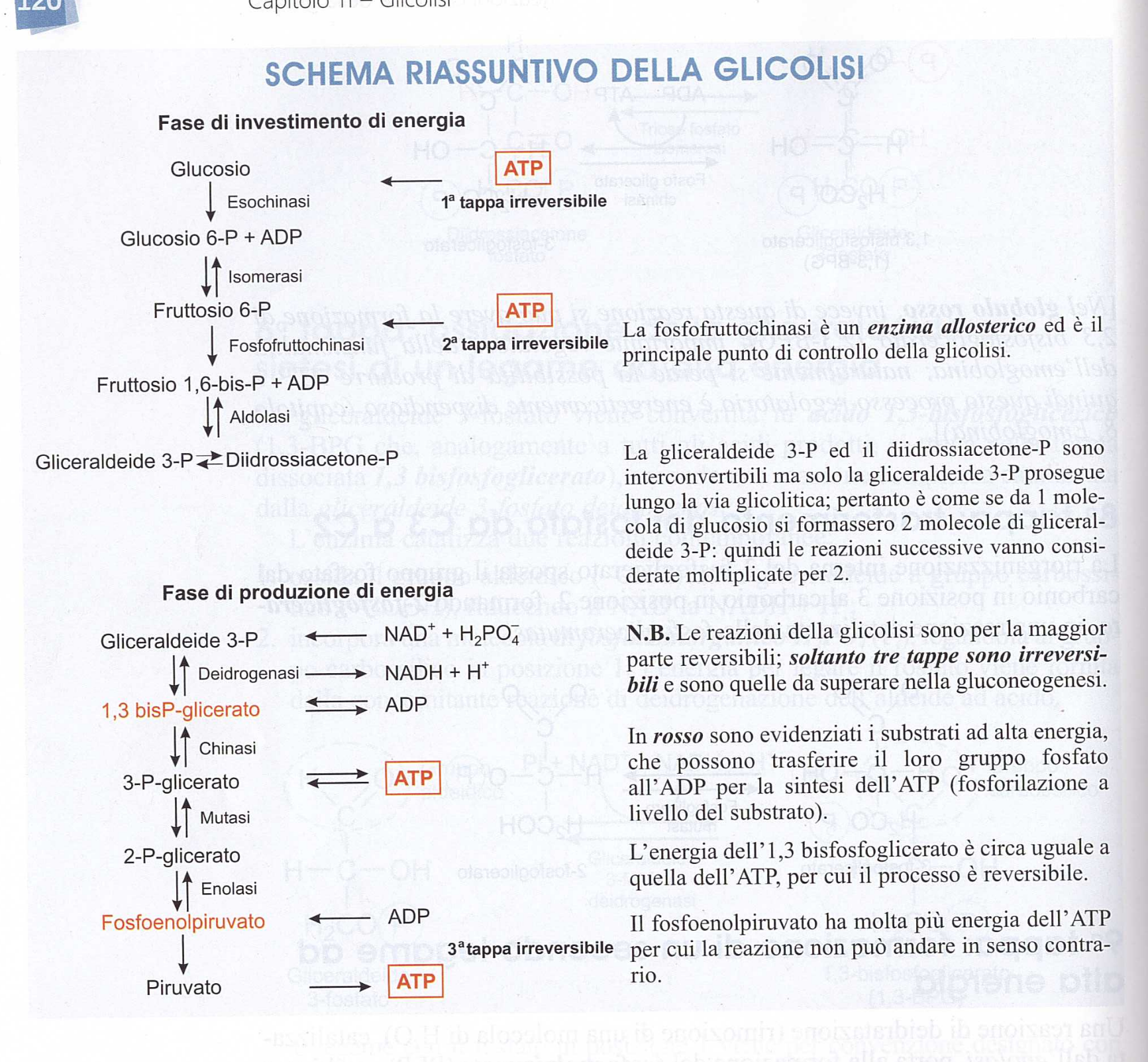 Inibito da alte concentrazioni di G6P
Inibito da alte concentrazioni di ATP e citrato ed attivata da AMP e fosfato
GLUCONEOGENESI
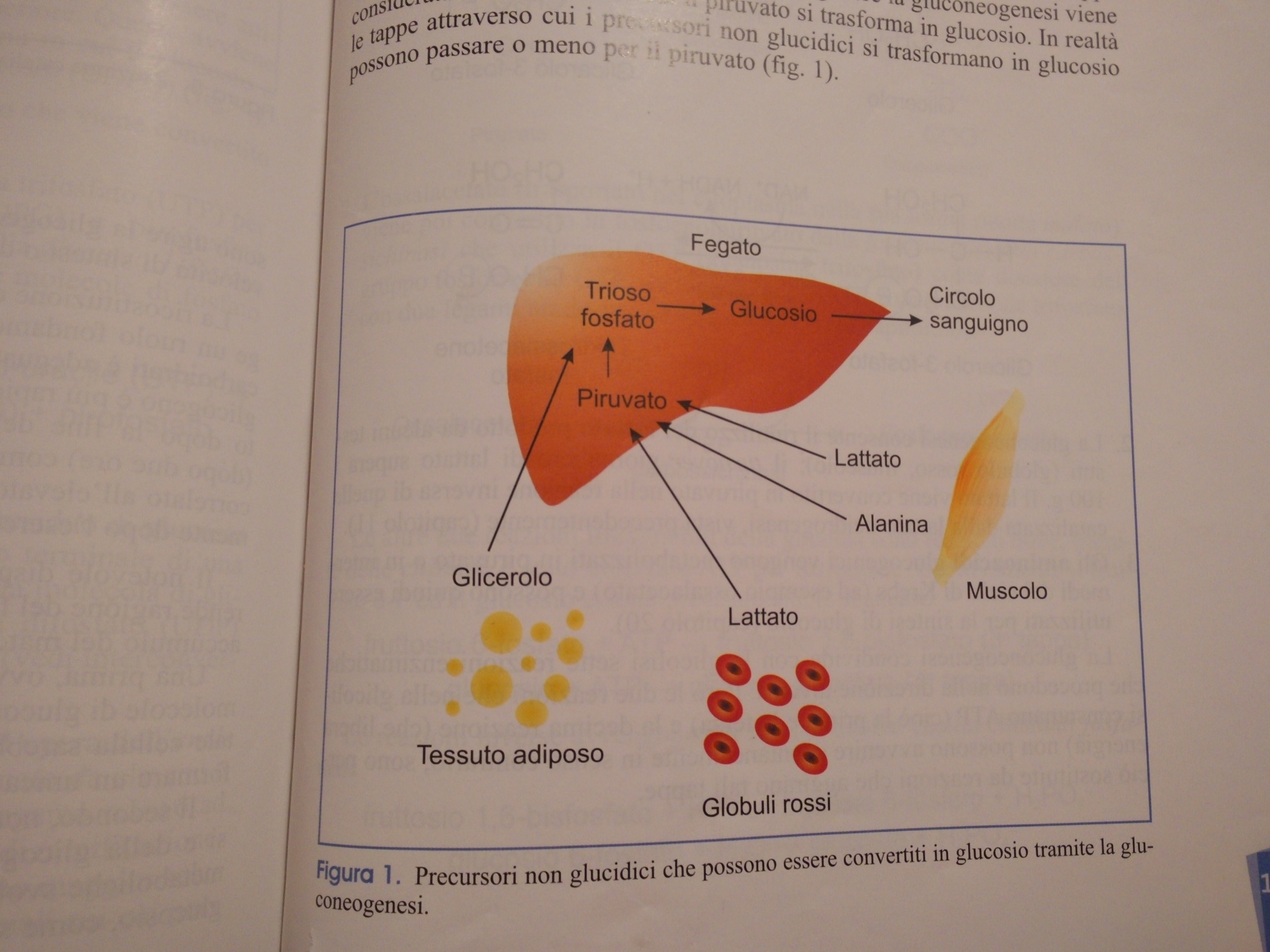 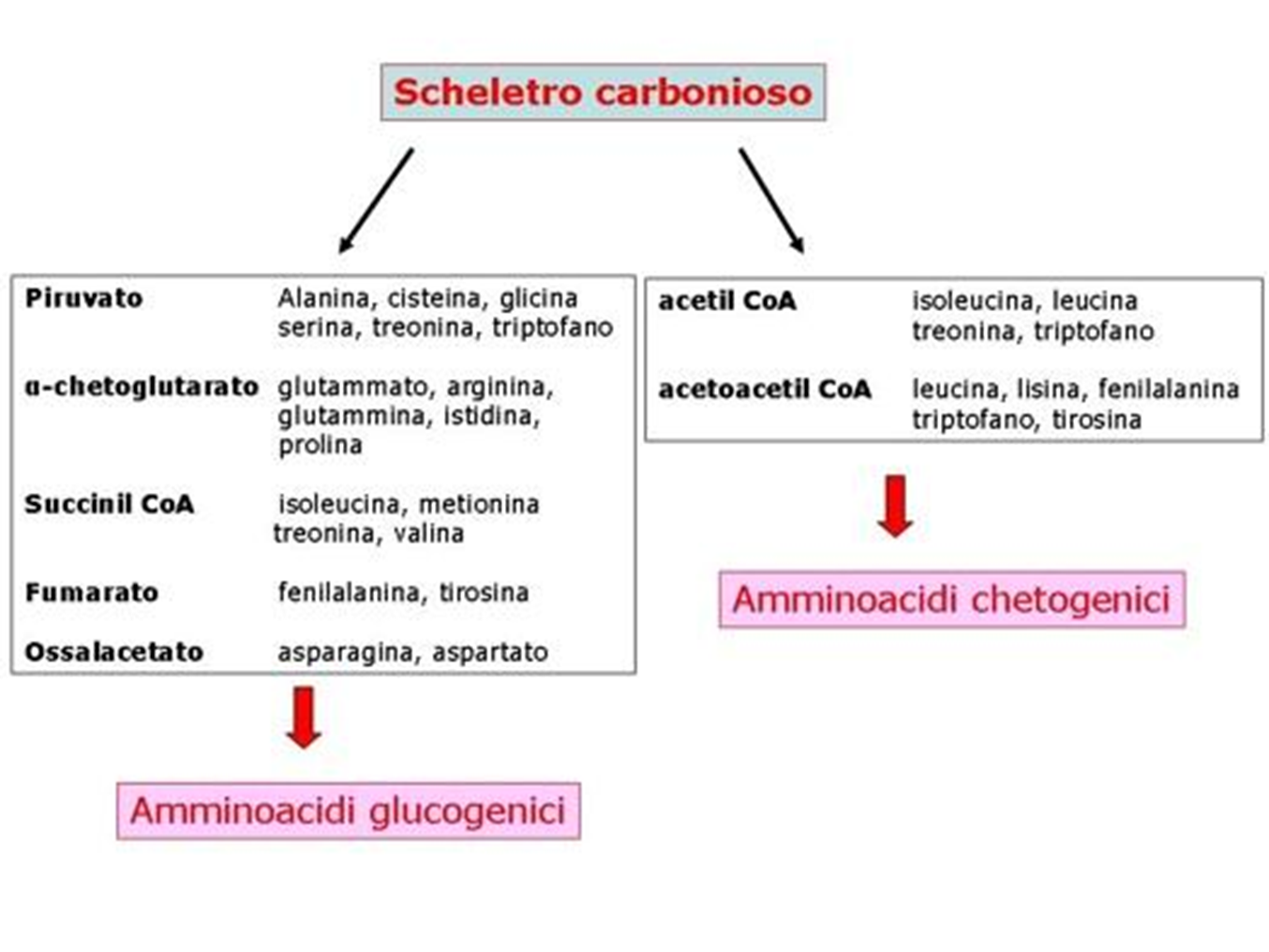 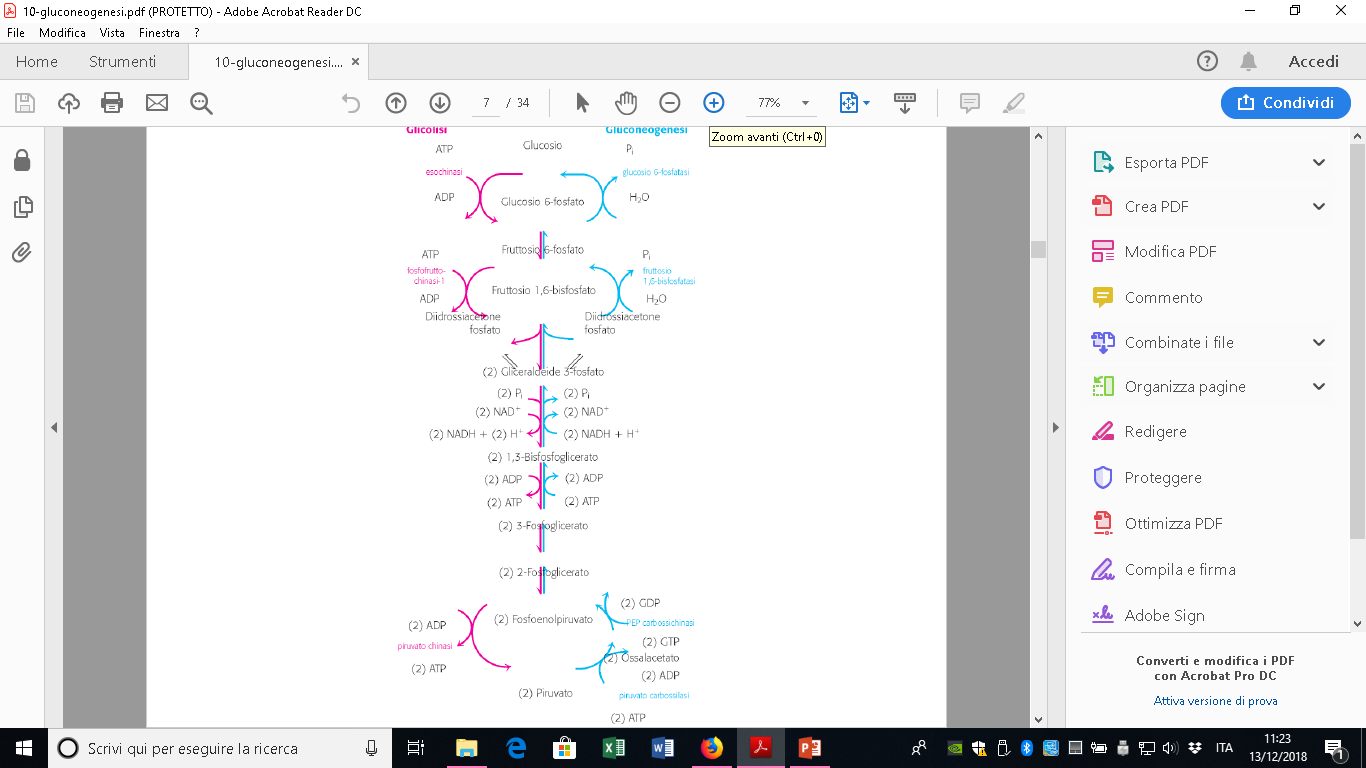 7 ENZIMI COMUNI ALLA GLICOLISI
4 ENZIMI DIVERSI che catalizzano 
3 reazione enzimatiche
SPINTA TERMODINAMICA
(∆G NEGATIVO) e hanno siti di regolazione
Queste 3 reazioni enzimatiche nella glicolisi sono irreversibili
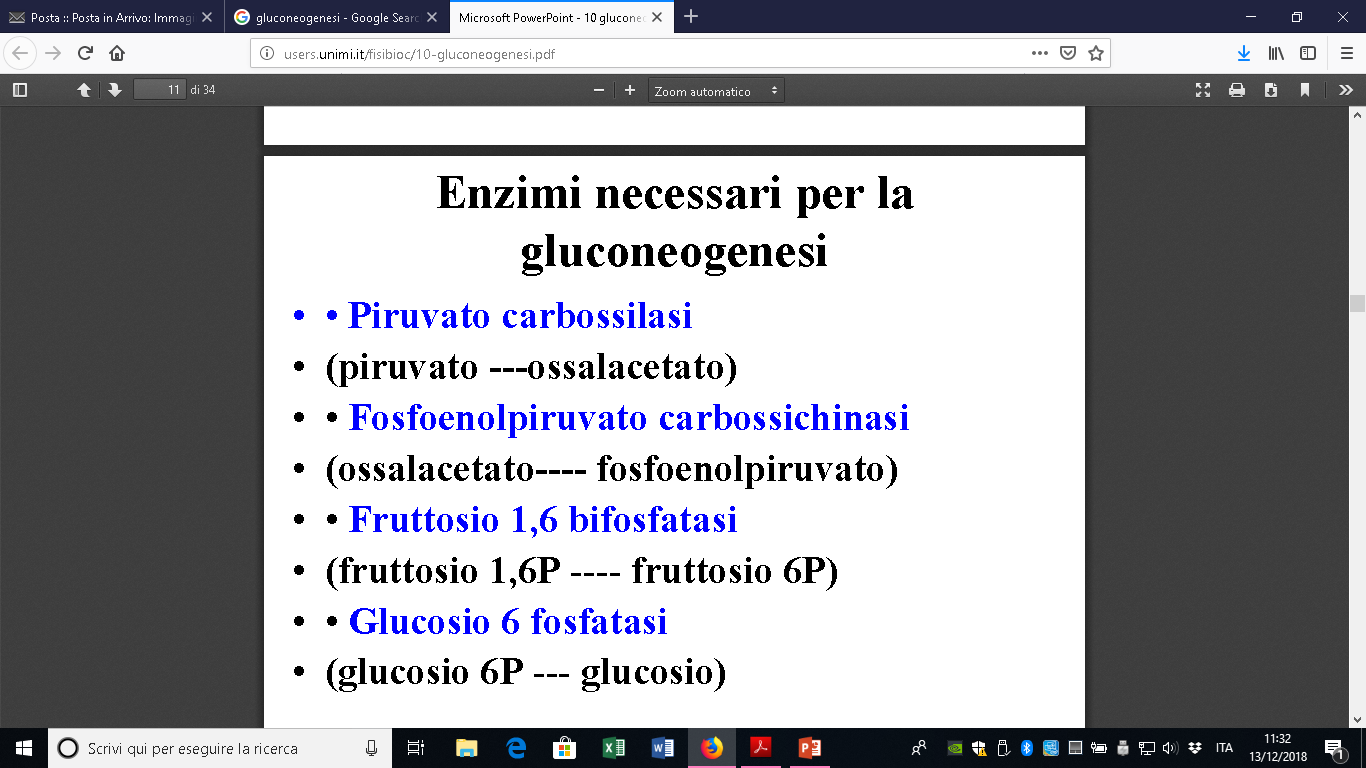 PIRUVATO CARBOSSILASI

DA PIRUVATO A OSSALACETATO 

•RICHIESTI  ATP E BICARBONATO

•   BIOTINA: COENZIMA ESSENZIALE COVALENTEMENTE LEGATA  AL SITO ATTIVO DELL’ENZIMA

•   ACETIL-CoA e ATP: EFFETTORI ALLOSTERICI POSITIVI

•SE I LIVELLI DI  ATP O ACETIL-CoA SONO  ELEVATI, IL PIRUVATO ENTRA NELLA GLUCONEOGENESI
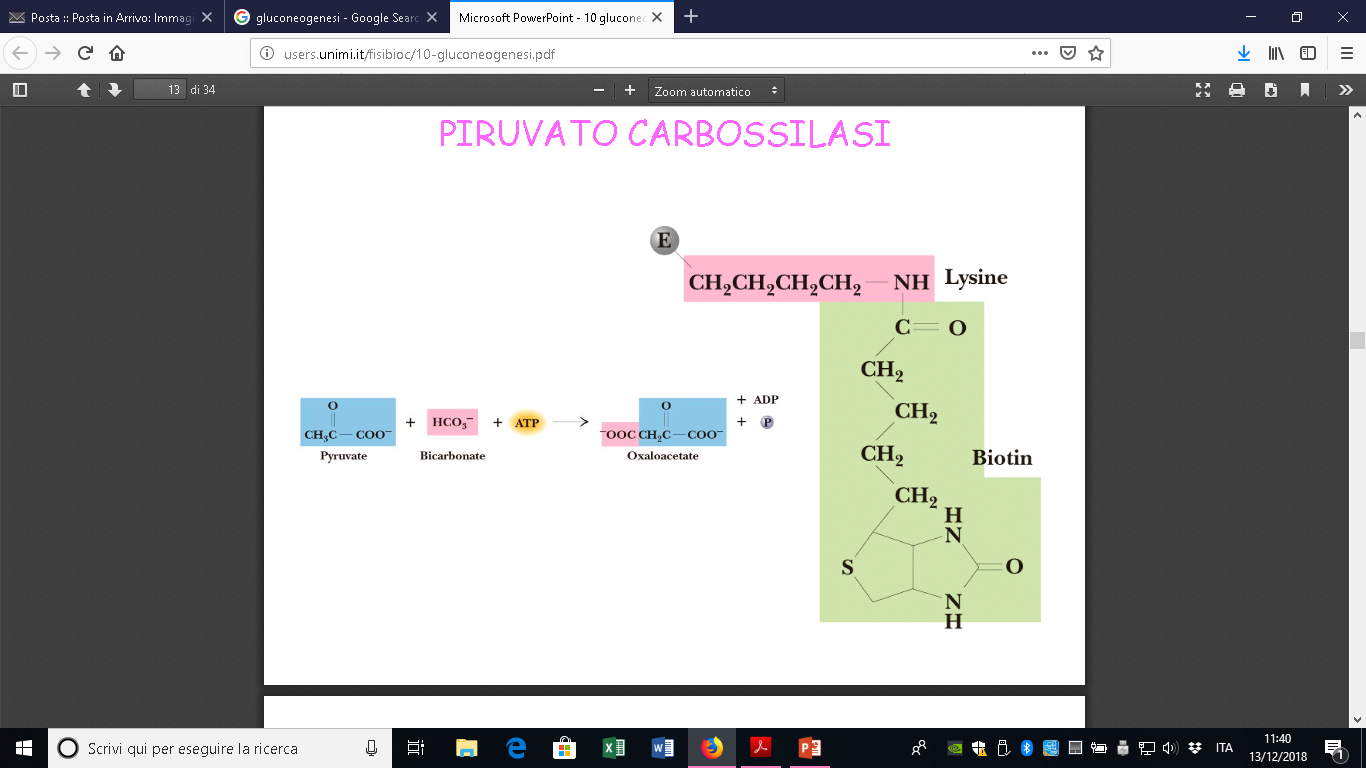 PEP CARBOSSICHINASI- FOSFOENOLPIRUVATO CARBOSSICHINASI


DA OSSALACETATO A PEP
REAZIONE AD ALTA RICHIESTA ENERGETICA
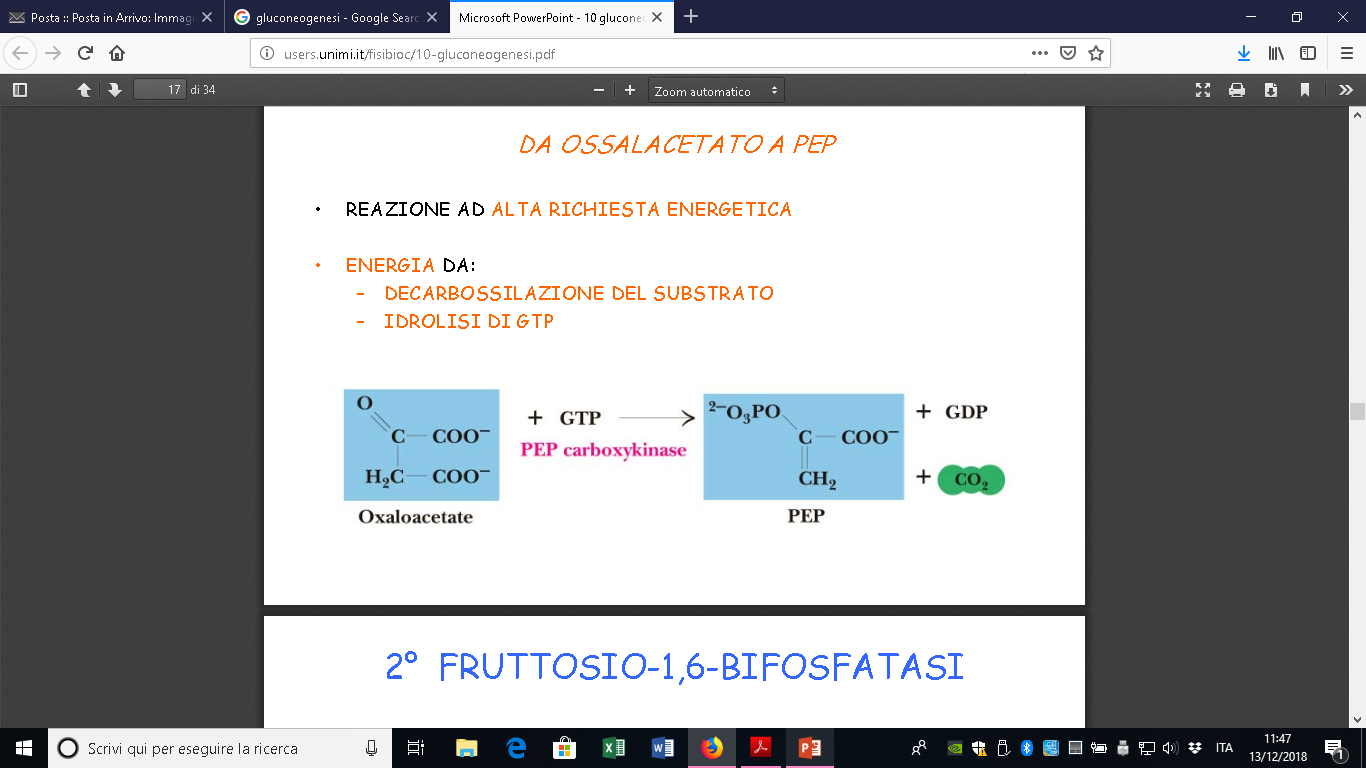 3. FRUTTOSIO-1,6-BIFOSFATASI

DA FRUTTOSIO-1,6-P A FRUTTOSIO-6-P

•    REAZIONE CON ∆G NEGATIVO

•    SITI DI REGOLAZIONE ALLOSTERICA:

–   EFFETTORE ALLOSTERICO POSITIVO: CITRATO

–   EFFETTORI ALLOSTERICI NEGATIVI: FRUTTOSIO-2,6-P E AMP
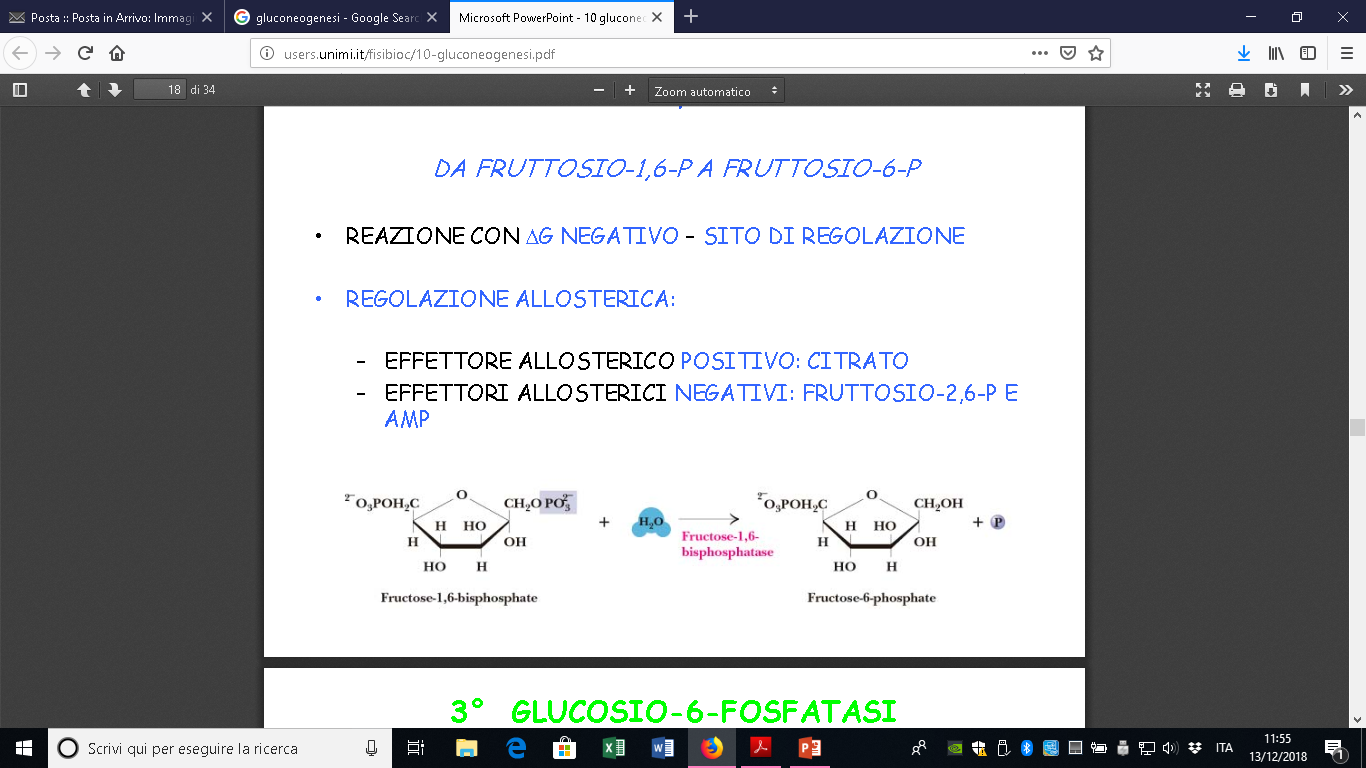 GLUCOSIO-6-FOSFATASI

DA  GLUCOSIO-6-P A GLUCOSIO

•    LOCALIZZAZIONE:  RETICOLO ENDOPLASMATICO DI FEGATO E 
RENI

•    RILASCIO DI GLUCOSIO LIBERO NEL RETICOLO E SUCCESSIVO 
TRASPORTO VERSO LA MEMBRANA PLASMATICA

•    LE VESCICOLE SI FONDONO CON LA MEMBRANA PLASMATICA E  RILASCIANO IL GLUCOSIO NELLA CIRCOLAZIONE EMATICA
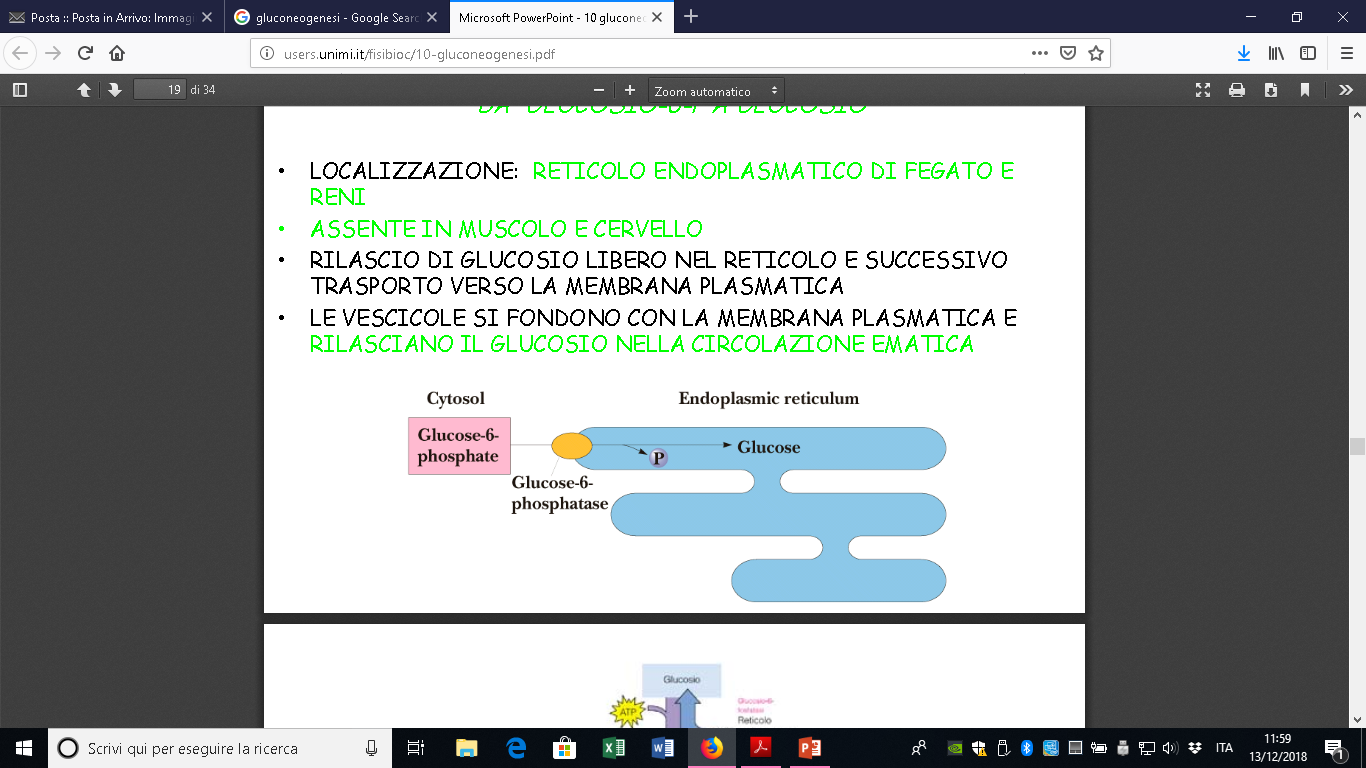 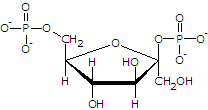 l fruttosio 2,6-bisfosfato è un derivato del fruttosio che pur non essendo un composto intermedio del metabolismo dei carboidrati ne regola le dinamiche. 
Il fruttosio 2,6-bisfosfato si forma da una piccola parte di fruttosio 6-fosfato prodotto nella glicolisi e sottratto grazie all'azione di un enzima bifunzionale
La concentrazione del F2,6P dipende dalla sua velocità di sintesi e degradazione da parte degli enzimi PFK-2 (sintesi) e FBPasi-2(degradazione), che si trovano in domini differenti sulla stessa proteina. Enzima bifunzionale regolato da un processo di fosforilazione/defosforilazione catalizzato da protein-chinasi A (PKA) e dalla fosfoproteina fosfatasi (PP1) rispettivamente. 

Il fruttosio 2,6-bisfosfato oltre ad essere un attivatore della fosfofruttochinasi PFK (enzima glicolitico) è un potente inibitore della fruttosio bisfosfatasi FBPasi (enzima gluconeogenico).
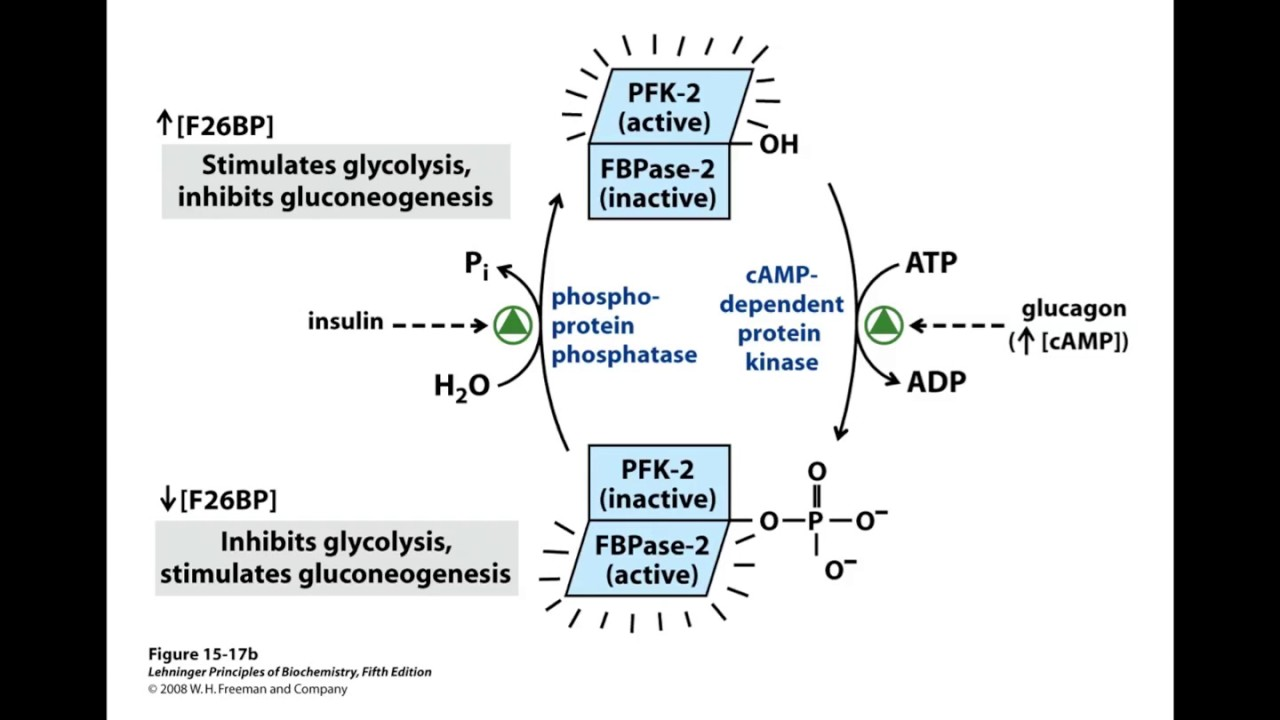 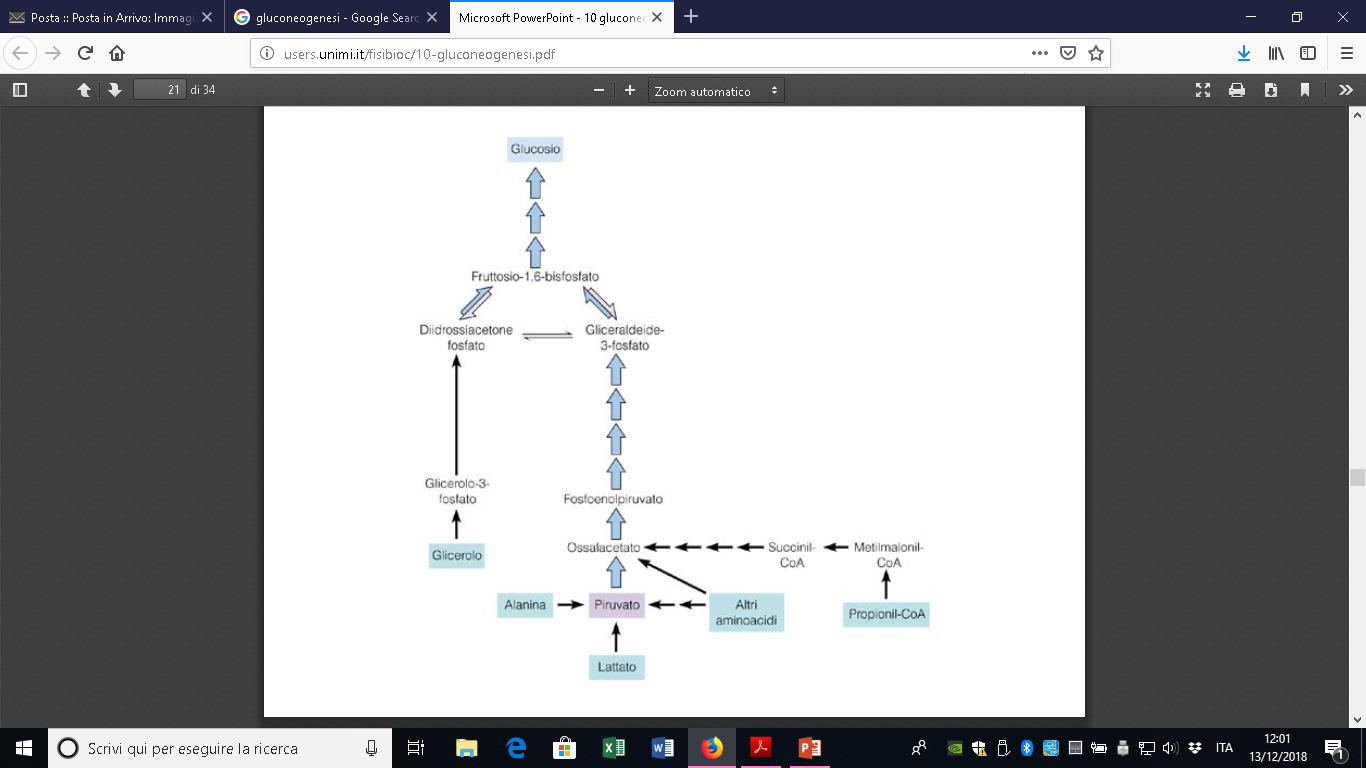 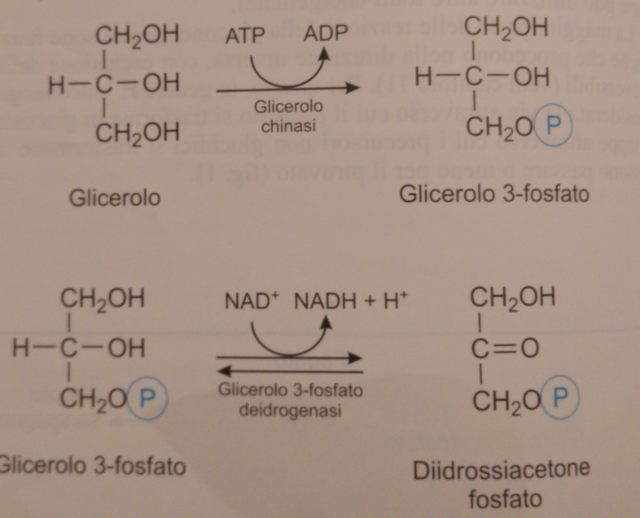 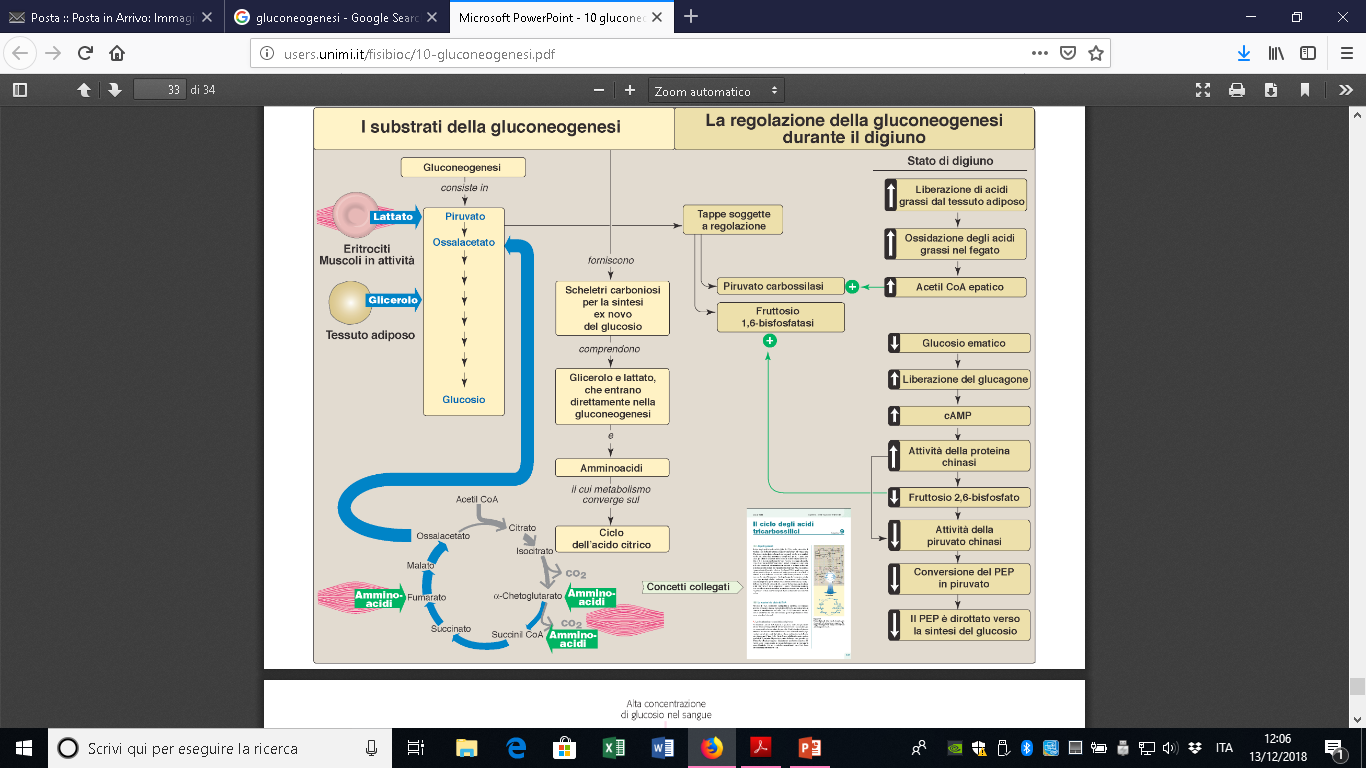